Lesson 126
-able, -ible
[Speaker Notes: ufliteracy.org]
Lesson 126
-able, -ible
[Speaker Notes: See UFLI Foundations lesson plan Step 1 for phonemic awareness activity.]
[Speaker Notes: See UFLI Foundations lesson plan Step 2 for student phoneme responses.]
ir
ur
er
or
ore
ar
y
dge
g
ch
tch
ng
-ed
c
nk
[Speaker Notes: See UFLI Foundations lesson plan Step 3 for auditory drill activity.]
[Speaker Notes: No slides needed for auditory drill.]
[Speaker Notes: See UFLI Foundations lesson plan Step 4 for blending drill word chain and grid. 
Visit ufliteracy.org to access the Blending Board app.]
[Speaker Notes: See UFLI Foundations lesson plan Step 5 for recommended teacher language and activities to introduce the new concept.]
Suffixes
added to the end of a word to change the word’s meaning
-ible
-able
-able   -ible
able or can do
enjoyable
= able to be enjoyed
flexible
= able to move or bend
Drop E Rule
able
e
observ
+
convertible
teachable
breakable
washable
bendable
flexible
collectible
digestible
reversible
[Speaker Notes: See UFLI Foundations lesson plan Step 5 for words to spell.
Handwriting paper to model spelling.]
[Speaker Notes: See UFLI Foundations lesson plan Step 5 for words to spell.
Handwriting paper for guided spelling practice.]
Insert brief reinforcement activity and/or transition to next part of reading block.
Lesson 126
-able, -ible
New Concept Review
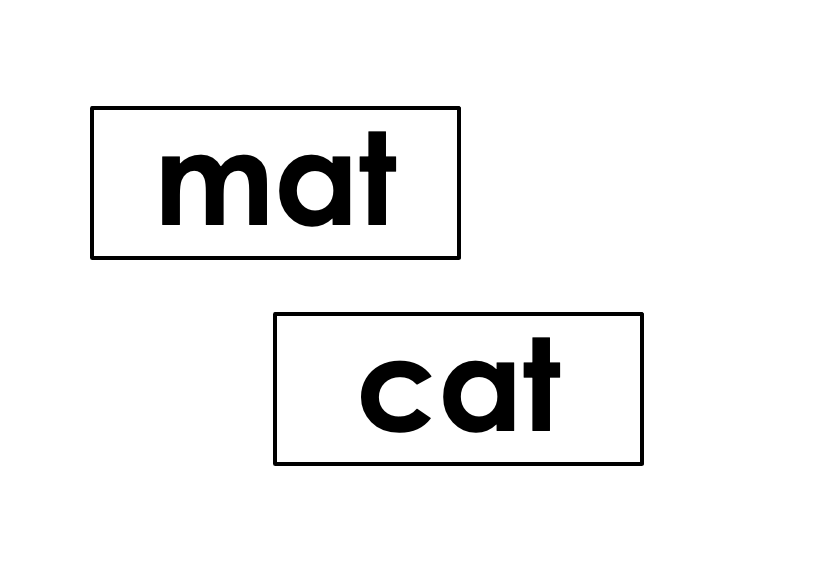 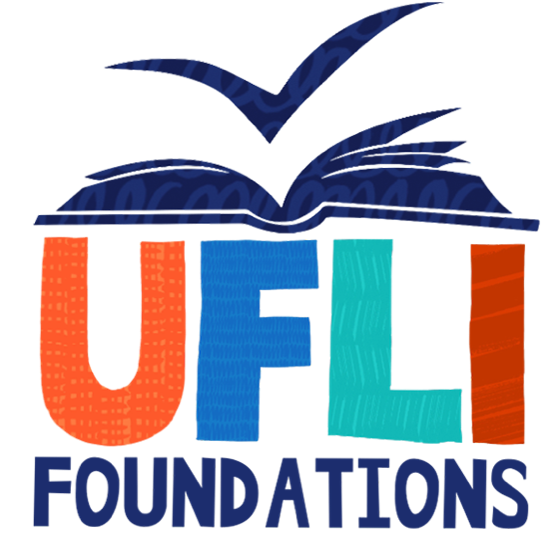 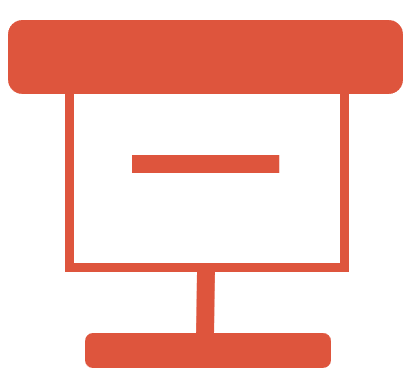 [Speaker Notes: See UFLI Foundations lesson plan Step 5 for recommended teacher language and activities to review the new concept.]
Suffixes
added to the end of a word to change the word’s meaning
-ible
-able
-able   -ible
able or can do
enjoyable
= able to be enjoyed
flexible
= able to move or bend
Drop E Rule
able
e
observ
+
bendable
teachable
washable
breakable
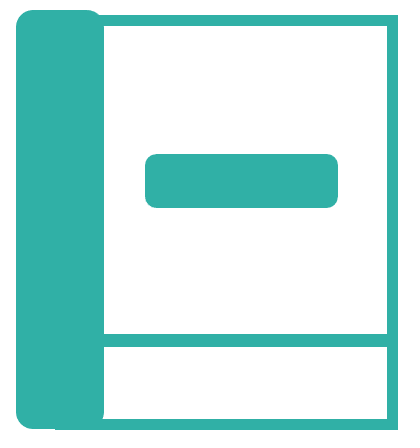 [Speaker Notes: See UFLI Foundations lesson plan Step 6 for word work activity. 
Visit ufliteracy.org to access the Word Work Mat apps.]
[Speaker Notes: See UFLI Foundations lesson plan Step 7 for irregular word activities.
The white rectangle under each word may be used in editing mode. Cover the heart and square icons then reveal them one at a time during instruction.]
[Speaker Notes: See UFLI Foundations manual for more information about reviewing irregular words.]
Insert slides for previously taught irregular words students have not mastered yet.
[Speaker Notes: Lessons 123-128]
[Speaker Notes: Handwriting paper for irregular word spelling practice. Use as needed. 
See UFLI Foundations manual for more information about reviewing irregular words.]
[Speaker Notes: See UFLI Foundations lesson plan Step 8 for connected text activities.]
Do not worry, the mistake is fixable.
The puppy loves that bendable toy!
Washable markers do not stain your hands when you draw.
[Speaker Notes: See UFLI Foundations lesson plan Step 8 for sentences to write.]
[Speaker Notes: The UFLI Foundations decodable text is provided here. See UFLI Foundations decodable text guide for additional text options.]
The Indestructible Dog Toy
Cesar’s dog, Cooper, loves to play with toys. Chew toys are his favorite. The only problem is that Cooper treats his toys like they are disposable. You see, Cooper has super strong teeth and he likes to chew and tug on his toys until they are destroyed.
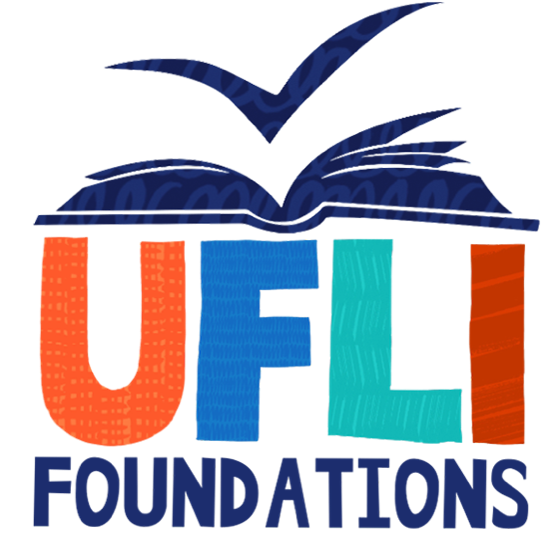 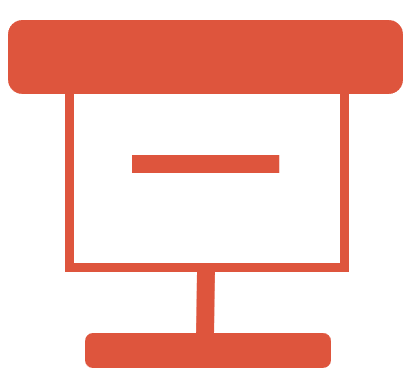 Cooper’s toys tend to last about a week. Once he pulled a toy apart in less than an hour! One day, Cesar brought home a gift for Cooper. “I think I finally found an indestructible dog toy,” he proclaimed. His family examined the toy. It was a set of three rubber rings linked together.
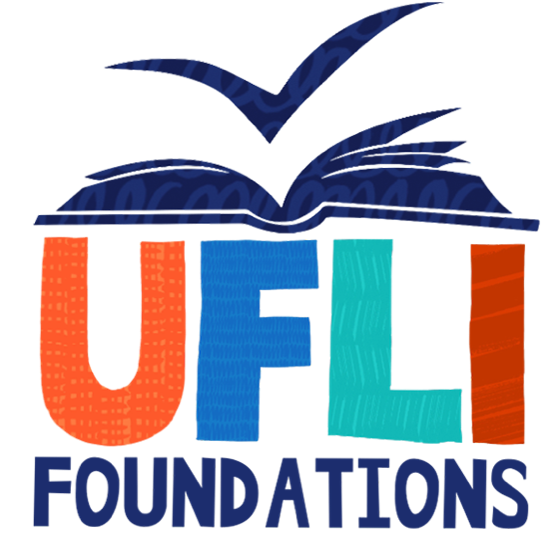 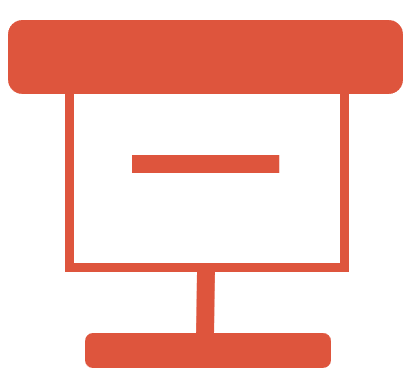 “These rings are extremely flexible and impossible to break,” Cesar explained. “They are washable so we can keep them clean. They even glow in the dark so they are visible at night!” Was it possible? Was this finally the perfect toy for Cooper? Cooper loved his new rings and chewed on them every day.
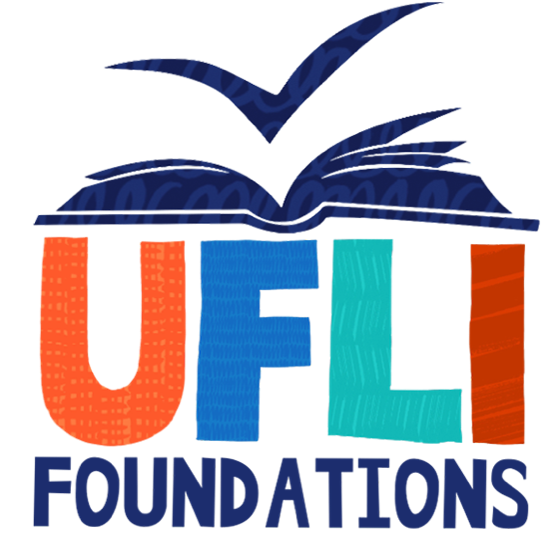 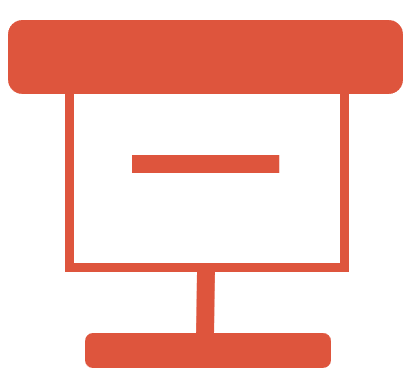 Three months later, the rings had a few visible chew marks, but they were still useable. It was remarkable. This was the longest Cooper had ever kept a toy without tearing it apart. Cesar and his family were all thrilled that they finally found an indestructible toy for their goofy, lovable pup.
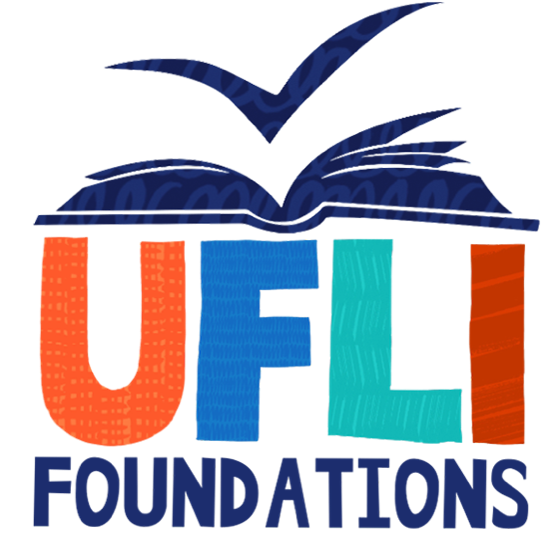 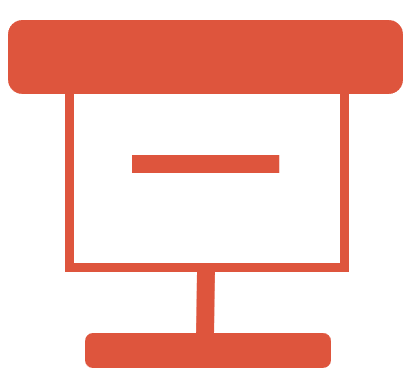 Insert brief reinforcement activity and/or transition to next part of reading block.